PhD - the Truth
View as slide show
Pass notes
The PhD
2017


Picture: Guardian Higher Education Network
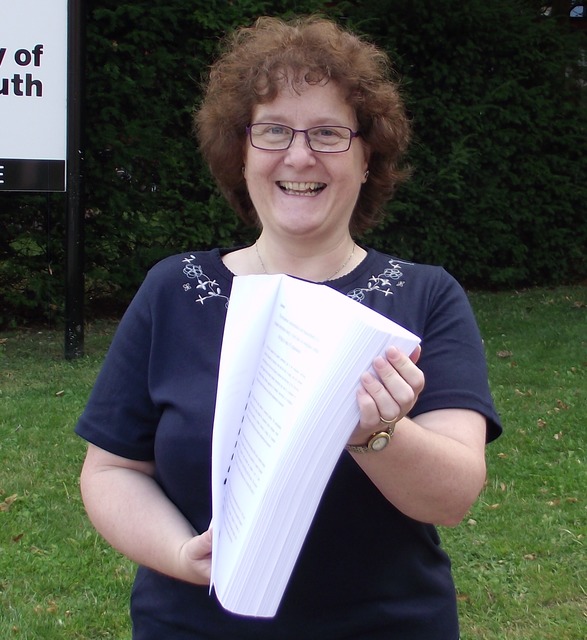 Age?
Medieval
Appearance?
100,000 words
Who writes them?
People who want to put Dr on their credit card
Who reads them?
Almost no-one
Sounds like a lot of work?
Supposed to take 3 years, 6 if part time
Supposed to?
Most students take 4 or 5, 8 or 10 if part time
Anyway, they get a scholarship with fees paid and a desk in the department?
Think opportunity costs
How do they know what to do?
They are given a postgraduate handbook and the QAA Code of Practice
What do these say?
Did you read the conditions when you downloaded your smartphone update?
But they get help, I suppose?
An academic meets them 6 times a year to provide supervision, 3 times if part time
Aren’t these supervisors available in between?
They are not promoted for nannying students
But when they are not researching, attending conferences, writing articles, teaching and examining?
Heard of the long vacation?
Ah, but I imagine these supervisors have been through a thorough training to provide good support?
They are scholars not plumbers
But they can ensure it’s successful?
They are forbidden to conduct the examination
And so the examiners are..?
Two other scholars
Who are ...experts in examining?
Remember previous answer?
But rewarded handsomely?
See National Minimum Wage
And are told to apply precise criteria?
I’ve told you, they are scholars
How is the work graded?
Just pass or fail
But they can appeal if they fail?
Not on grounds of poor supervision. They should have submitted their complaint earlier.
But there’ll be bereavement counseling if their appeal fails?
They will have been deregistered and can only go to the OIA (or Ombudsman in Scotland)
OIA? Ombudsman?
A team of lawyers in Reading (or Edinburgh)
...who can provide help?
Not if it’s a matter of academic judgment
Anyway, those who complete can step straight into a university post?
In HR
But I thought they hoped to become professors?
They could be offered graduate teaching assistant job or a post-doc
Great. Then a mortgage and a lifetime of scholarship with superannuation for their retirement?
These jobs are temporary and often zero hour contacts
But my Mum tells me that her Daily Mail says they can earn nearly half a million per annum and get free serviced accommodation
Shows there are no glass ceilings at Bath
Do say
Our higher degrees are the cornerstone of UK Higher Education
Don’t say
I just wanted my name to be on the article my supervisor published from my research
Fin

©
johnwakeford@icloud.com